Convert CDs To Computer Files (MP3)July 6, 2024
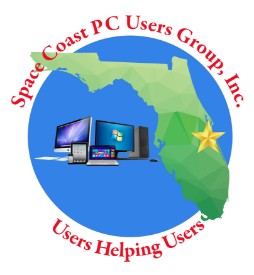 Objective
Turn songs on CDs into digital files
Digital music files are normally in MP3 format
Such as ‘Song title.mp3’
These files can then be played on any PC or other music player system
Files can be copied to USB devices for use in a car
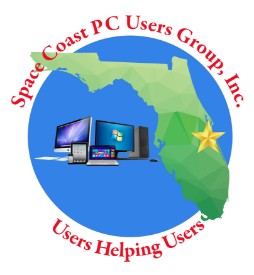 2
CD to PC Terms - RIP
RIP or RIPPINGTo Rip a CD means to copy the digital audio from a compact disc (CD) and to store it as a file on a computer or another device. This process can be done using various software applications, such as Windows Media Player or iTunes. Ripping a CD is a legal way to make a personal copy of a CD you own, but it may involve some risks, such as copyright infringement or loss of quality.
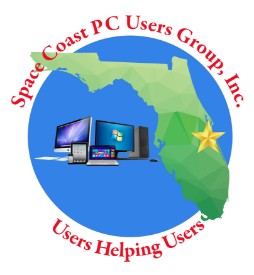 3
CD to PC Terms - BURN
BURN To BURN means to copy the digital audio files from a  computer to a type of storage media. This process can be done using various software applications, such as Windows Media Player or iTunes.
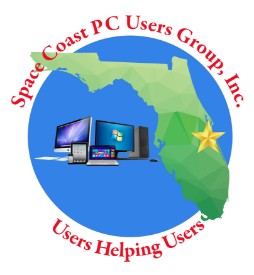 4
Advantages and Why Do This?
Normal Music CDs (analog) have about 45 minute capacity
Digital MP3 files are very compact – Hours on a single CD or tens – hundreds of hrs on a USB
Few cars or PCs have CD players anymore
CDs will deteriorate over time
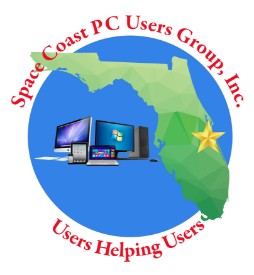 5
Step 1 - RIP CDs
Must have a CD/DVD drive attached to PC
Either built-in or USB attached
Select Music software to perform ripping of songs
iTunes free download from Microsoft store or Windows Media Player
Store songs in the PC Music folder/library
Software will usually detect all CD information and download titles automatically
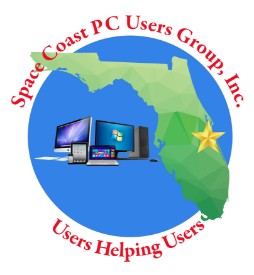 6
Step 2 – Create Playable Media
Determine what media to use based on the type of player
CD, DVD, USB, Phone, etc.
Select songs/albums/artists to copy to media
Burn songs to media
Eject/save media from PC
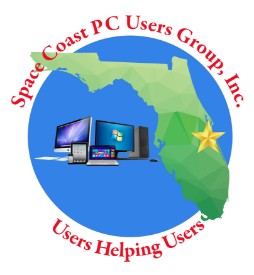 7